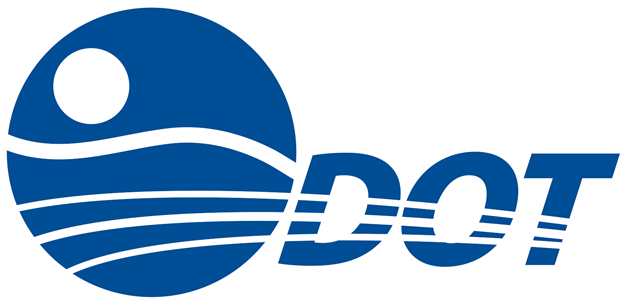 Oklahoma Department of Transportation
DBE Conference
April 29 ,2022
Office of Mobility and Public Transit Overview
Office of Mobility and Public Transit
Oklahoma Department of Transportation (ODOT) Office of Mobility and Public Transit (OMPT) was created in place of ODOT’s previous Transit Programs Division when HB1365 became legislation.  

ODOT’s OMPT receives federal grants through the Federal Transit Administration (FTA)

ODOT’s OMPT is not an operator of public transportation services, but through its administration of these programs, financial and technical assistance is provided.
Office of Mobility and Public Transit Oversight
ODOT’s OMPT is the Governor’s designee oversight of FTA Programs such as:

4 Metropolitan Planning Organizations (MPO’s)

Federal Transit Administration (FTA) Section 5311 Program (20 rural transit providers)

Federal Transit Administration (FTA) Section 5310 Program (approx. 135 operators) 

Federal Transit Administration (FTA Section 5339 Program 

Federal Transit Administration (FTA) Section 5329 State Safety Oversight Program (Fixed guideways systems such as the OKC streetcar)
Transit Contracting Opportunities
The Federal Transit Administration & Oklahoma Department of Transportation encourage Disadvantaged Business Enterprise (DBE) participation for these and many other transportation related services.

The following examples reflect the different public transportation opportunities for businesses that are available to DBE’s in the transit industry.
Oklahoma Metropolitan Planning Organizations
An MPO is a transportation policymaking organization made up of elected representatives from local government and transportation authorities.  Any highway or transit project or program to be constructed or conducted within the Metropolitan Planning Area and to be paid for with federal funds, must received approval by the MPO.

MPO’s represent localities in all urbanized areas with populations over 50,000.

They conduct research, planning projects, data collection, develop plans for regional transportation needs such as walking paths, bicycle lanes, and  bus routes.
Oklahoma Metropolitan Planning Organizations
4 MPOs that Receive Federal Funds
Association of Central Oklahoma Governments (ACOG) (Oklahoma City)

Indian Nations Council of Governments (INCOG) (Tulsa)

Lawton Metropolitan Planning Organization (LMPO) (Lawton)

Frontier Metropolitan Planning Organization (FMPO) (Ft. Smith)
Oklahoma Rural Transit Subrecipients
Oklahoma’s public transportation providers give much-needed services in 75 of 77 counties. Services are open to the public and provide people who have no dependable form of transportation to and from places such as work, doctor offices, grocery stores, and urban communities. 


To fulfill their contractual obligation as a Transit Agency and maintain their operations, the operators either self-staff their operations or hire a third party contractor to provide many types of services related to transit and running a business.
Oklahoma Rural Transit Subrecipients
20 Subrecipients that Receive Federal Funds
Ki Bois Area Transit System
Little Dixie Transit
MAGB Transportation Inc. 
Muskogee County Transit
OSU Stillwater Community Transit
Pelivan Transit
Red River Transportation Service
Southern Oklahoma Rural Transit System
Southwest Transit
Washita Valley Transit
Beaver City Transit
Call A Ride Public Transit
Central Oklahoma Transit System
Cimarron Public Transit System
Cherokee Strip Transit System
Delta Public Transit
Enid Public Transit
First Capital Trolley
Guymon – The Ride
JAMM Transit
Contracting Opportunities
Rural Transit Providers
ADA Equipment for Vehicles (Wheelchair lifts/ramps, Securement Devices)
Advertising (websites, lettering on vehicles)
Legal Services
Accounting Services (Book Keeping, Audits) 
Training Programs (First Aid, CPR, Wheelchair Securement, Defensive Driving)
Building Maintenance & Repair (Janitorial, Landscaping, Glass Repair)
Printing (Promotional Items, Brochures, Flyers)
Supplies (Offices, Maintenance, Facilities)
Utilities (gas, water, Electric, Internet)
Vehicle Maintenance & Repair (Auto Body Repair, Transmission, Oil changes,  Detailing)
Mobility Management Projects
Contracting Opportunities
Oklahoma Department of Transportation
ODOT’s Office of Mobility and Public Transit occasionally contracts with consultants for:

Studies

Transit Analysis

Planning

Software Development
If you have any questions regarding Transit related contracting opportunities, please contact the following persons:
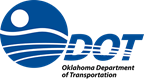 Office: 405-522-9087
Steve Jagosh
Mulitmodel 
Project Manager
Email: sjagosh@odot.org